БЮДЖЕТ                                      МО МО Волковское                  на 2023 год и на плановый период 2024 и 2025 годов
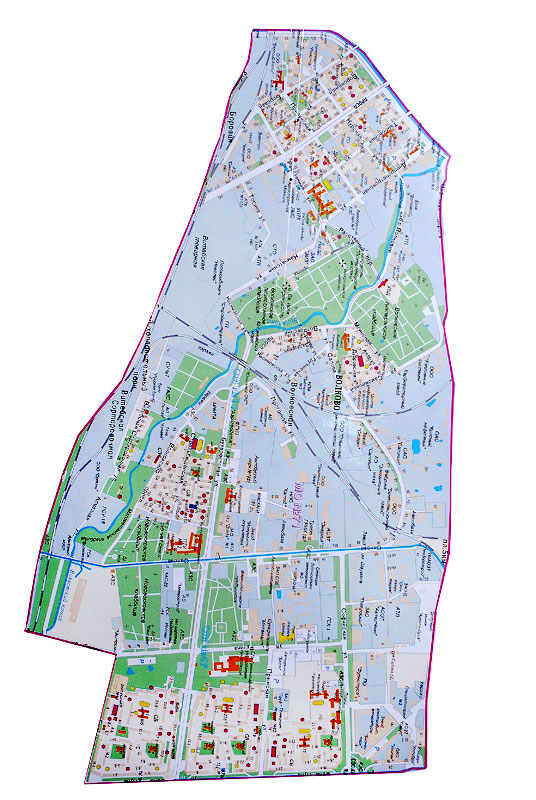 Внутригородского муниципального образования Санкт-Петербурга муниципальный округ Обуховский
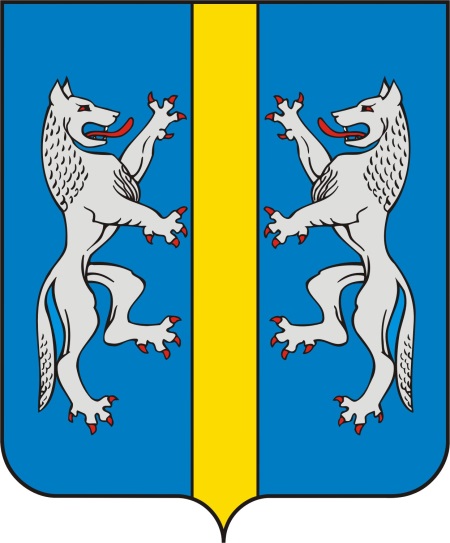 Что такое бюджет?Основные понятия.
Бюдже́т (от старонормандского bougette — кошелек, сумка, мешок с деньгами) — схема доходов и расходов определенного объекта (семьи, бизнеса, организации, государства и т. д.), устанавливаемая на определенный период времени, обычно на один год.
Отчет - составленные по определенной форме сведения, данные о деятельности экономического субъекта за определенный прошедший период (Борисов А.Б. Большой экономический словарь. — М.: Книжный мир, 2003. — 895 с.).
Доходы – безвозмездные и безвозвратные поступления денежных средств в отчетном финансовом году.
Расходы – выплачиваемые из бюджета денежные средства в соответствии с установленными полномочиями по расходным обязательствам в отчетном финансовом году.
Дефицит бюджета – превышение расходов над доходами.
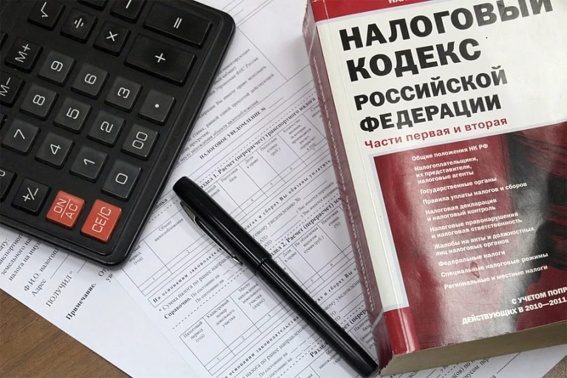 Исполнение бюджета
Исполнение бюджета – процесс сбора и учета доходов и осуществление расходов на основе сводной бюджетной росписи и кассового плана.
Исполнение бюджета – это этап бюджетного процесса, который начинается с момента утверждения решения о бюджете района и продолжается в течение финансового года. Можно выделить следующие этапы этого процесса:
Исполнение бюджета по доходам заключается в обеспечении полного и своевременного поступления в бюджет налогов, сборов, доходов от использования муниципального имущества и других обязательных платежей, в соответствии с утвержденным планом по мобилизации доходов;
Исполнение по расходам означает последовательное финансирование мероприятий, предусмотренных решением о бюджете, в пределах утвержденных сумм согласно исполнения принятых муниципальным образованием расходных обязательств.
	Составление и утверждение отчета об исполнении бюджета МО является важной функцией контроля за исполнение бюджета.
	Отчет об исполнении бюджета МО составляется в установленном порядке с необходимым анализом по всем основным показателям доходной и расходной части бюджета.
	Годовой отчет об исполнении бюджета МО предоставляется в совет депутатов для принятия решения об его утверждении либо отклонении.
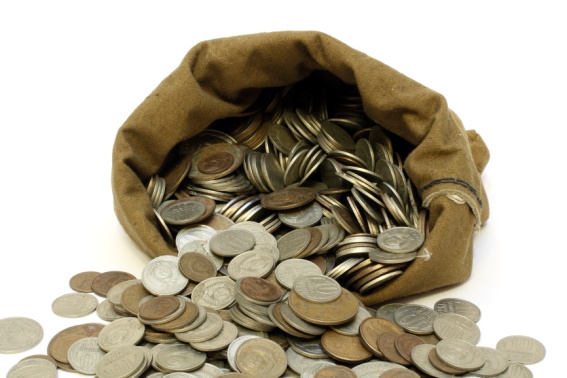 Внутригородское муниципальное образование Санкт-Петербурга муниципальный округ Волковское
Основные показатели бюджета  МО МО Волковское на 2023 год и на плановый период 2024 и 2025 годов
4
Структура доходов бюджета на 2023 год и на плановый период 2024 и 2025 годов
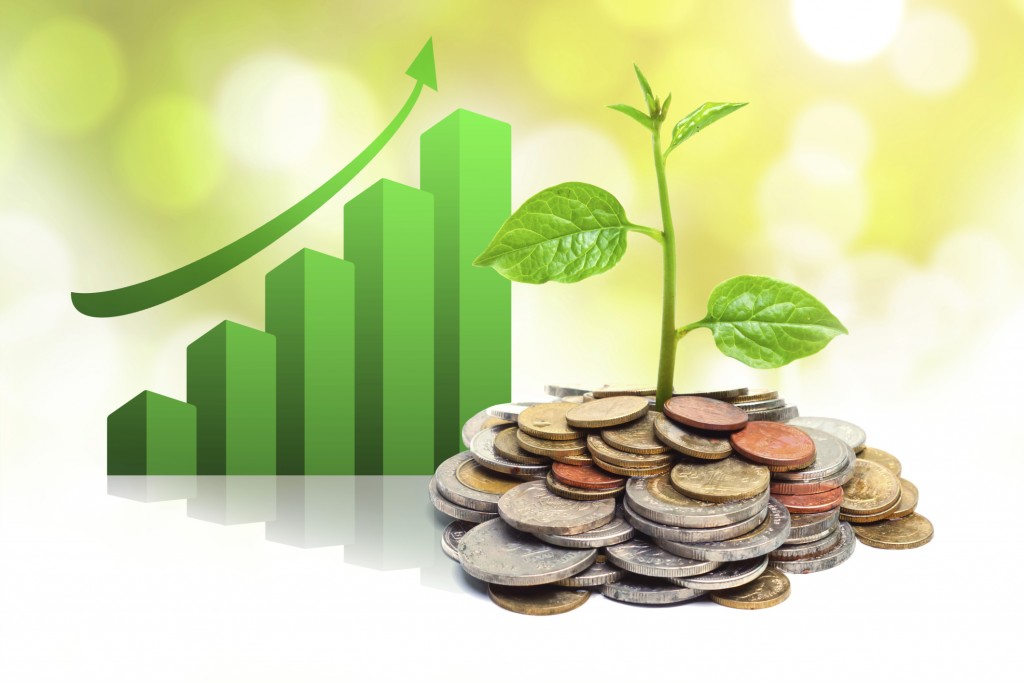 Налоговые доходы
Безвозмездные доходы
Дотации на выравнивание бюджетной обеспеченности

Субвенции
Налог на доходы физических лиц
Безвозмездные поступления
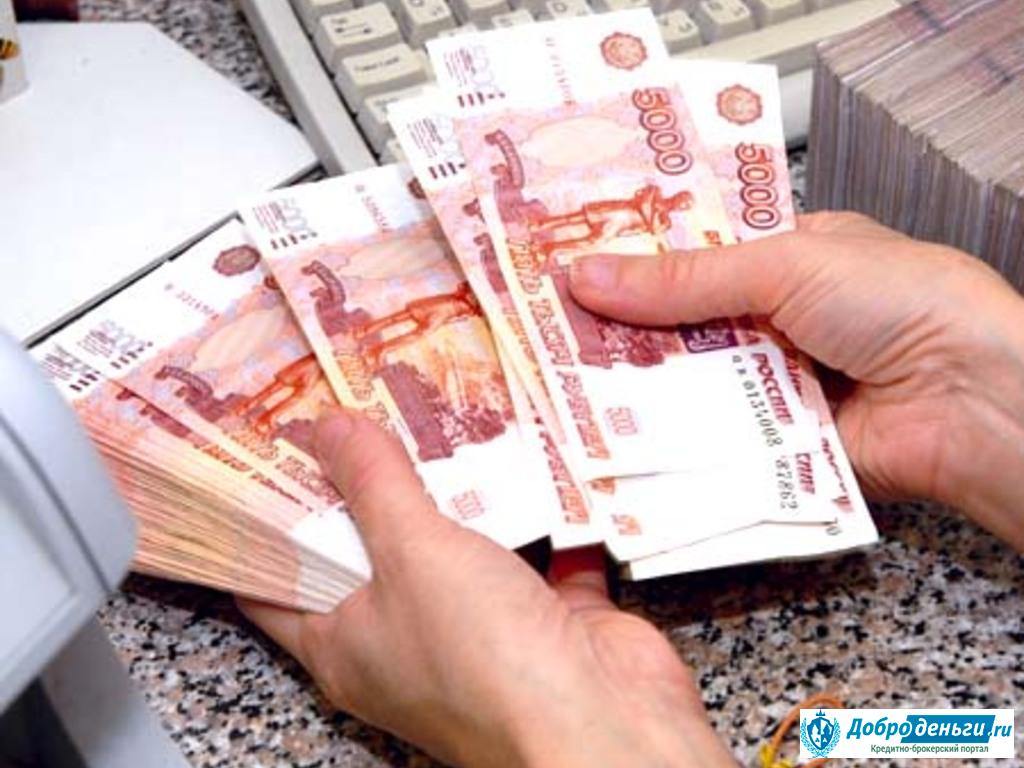 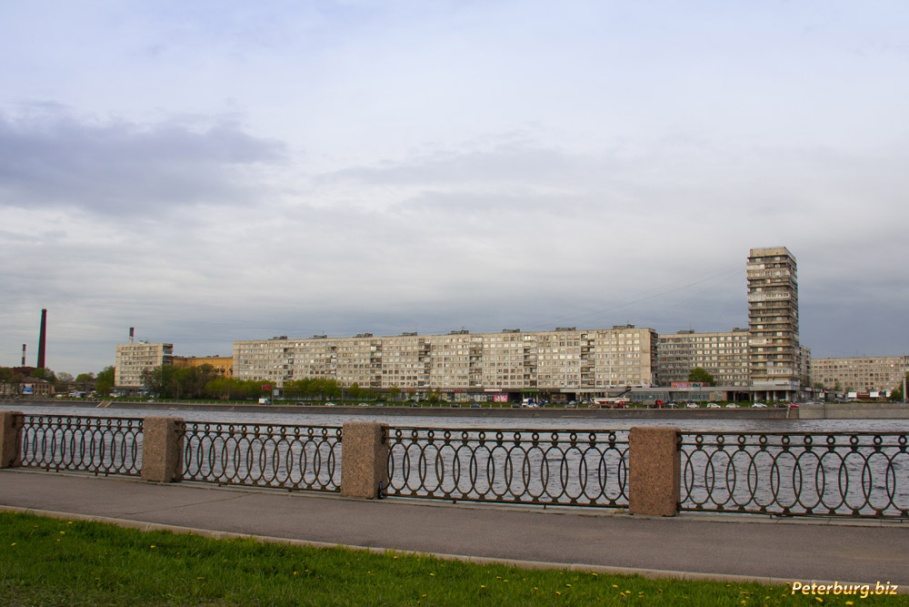 Соотношение поступлений доходов в бюджета МО запланированных
млн. рублей
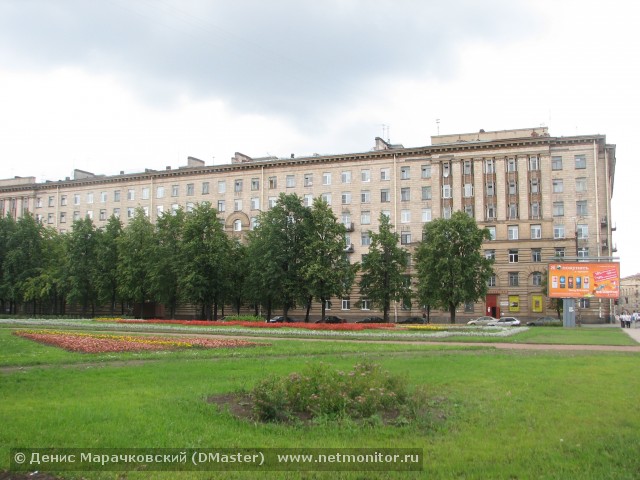 Внутригородское муниципальное образование Санкт-Петербурга муниципальный округ Волковское
Структура расходов бюджета (тыс.руб.)
8
Внутригородское муниципальное образование Санкт-Петербурга муниципальный округ Волковское
План по расходам бюджета МО МО Волковское на реализацию  муниципальных целевых  программ
9
Внутригородское муниципальное образование Санкт-Петербурга муниципальный округ Волковское
«НАЦИОНАЛЬНАЯ БЕЗОПАСНОСТЬ»
Проведение подготовки и обучения неработающего населения способам защиты и действиям в чрезвычайных ситуациях, а также способам защиты от опасностей, возникающих при ведении военных действий иливследствие этих действий
( -2023г.  54,1 тыс.руб, 
-2024г. 56,7 тыс.руб, 
-2025г.  59,3 тыс.руб)
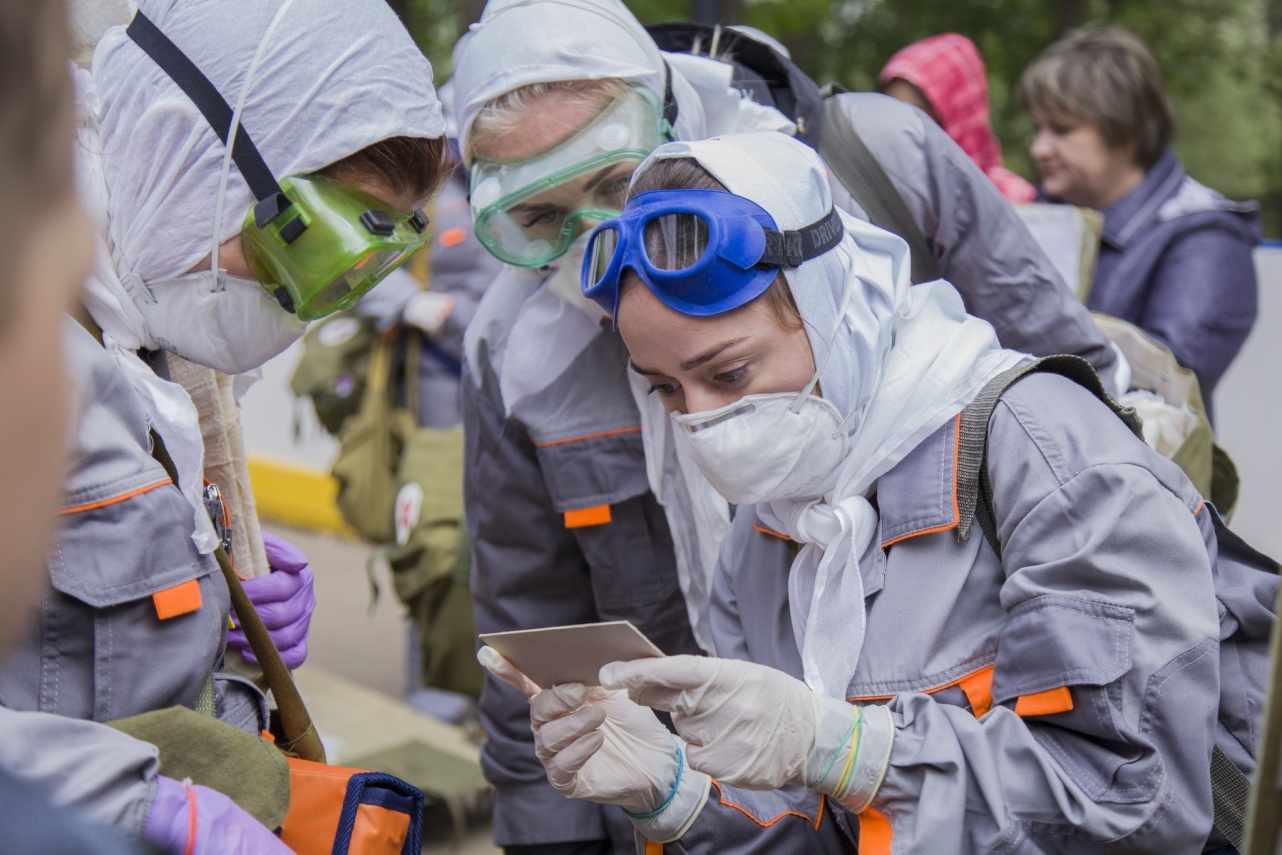 10
Внутригородское муниципальное образование Санкт-Петербурга муниципальный округ Волковское
«НАЦИОНАЛЬНАЯ ЭКОНОМИКА»
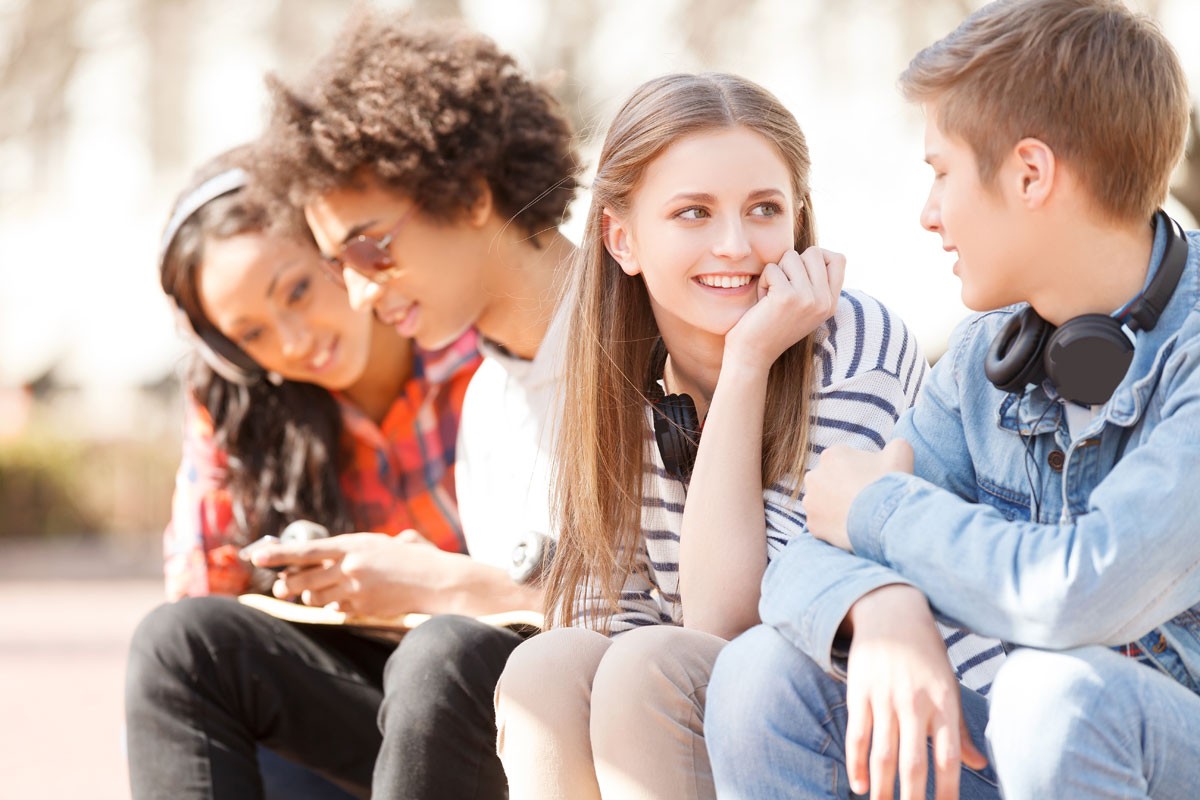 Участие в организации и финансировании: проведенияоплачиваемых общественных работ; временного трудоустройства несовершеннолетних от 14 до 18 лет, безработных граждан; ярмарок вакансий и учебных рабочих мест
( -2023г.  270,0тыс.руб, 
-2024г. 283,0 тыс.руб, 
-2025г.  296,0тыс.руб)
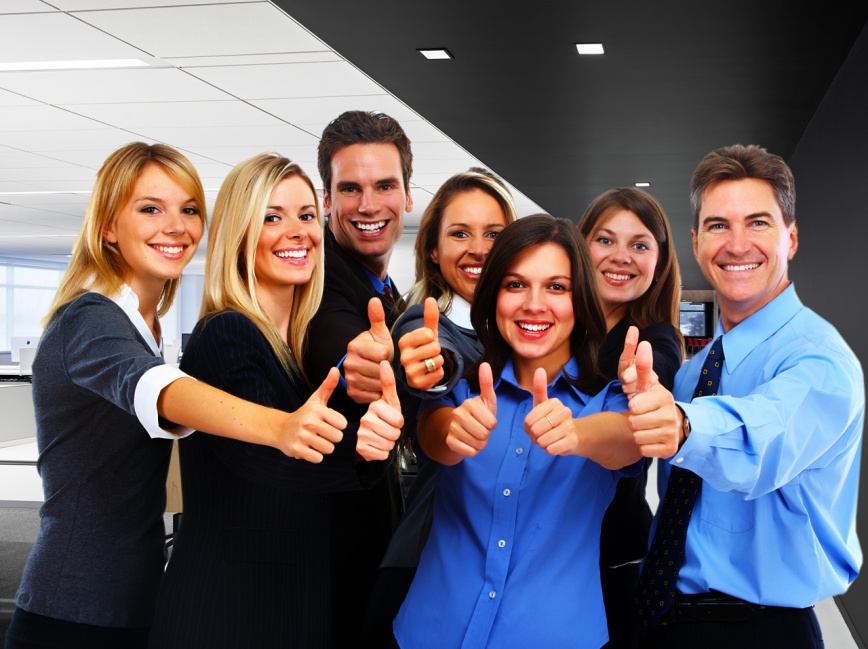 Содействие развитию малого бизнеса на территории муниципального образования
( -2023г.  68,0 тыс.руб, 
-2024г. 71,0 тыс.руб, 
-2025г.  75,0 тыс.руб)
11
Внутригородское муниципальное образование Санкт-Петербурга муниципальный округ Волковское
«ЖИЛИЩНО-КОММУНАЛЬНОЕ ХОЗЯЙСТВО»
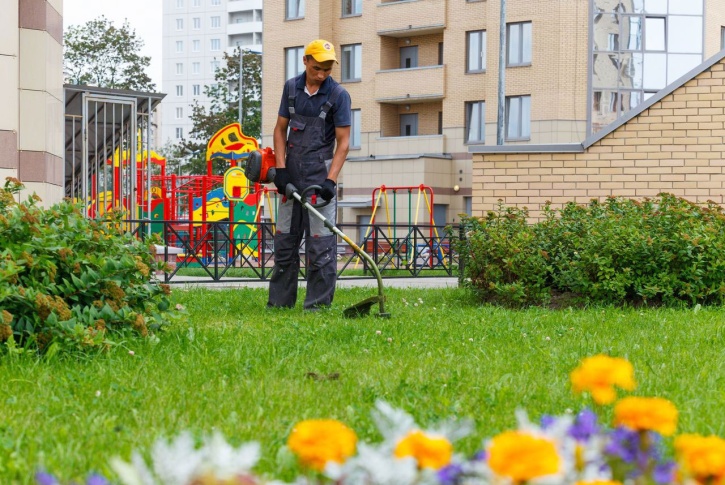 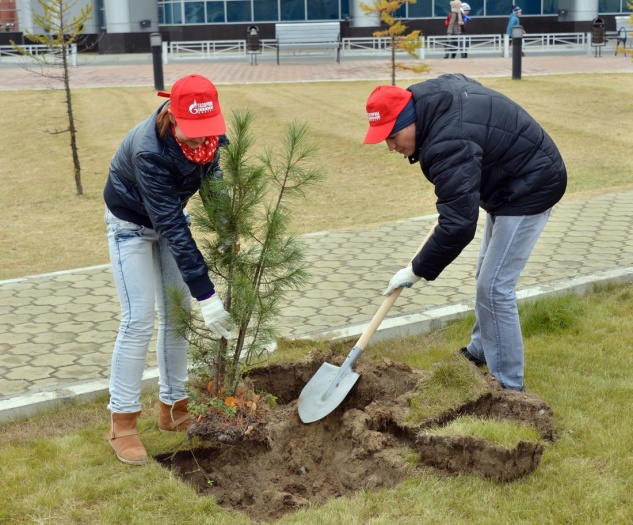 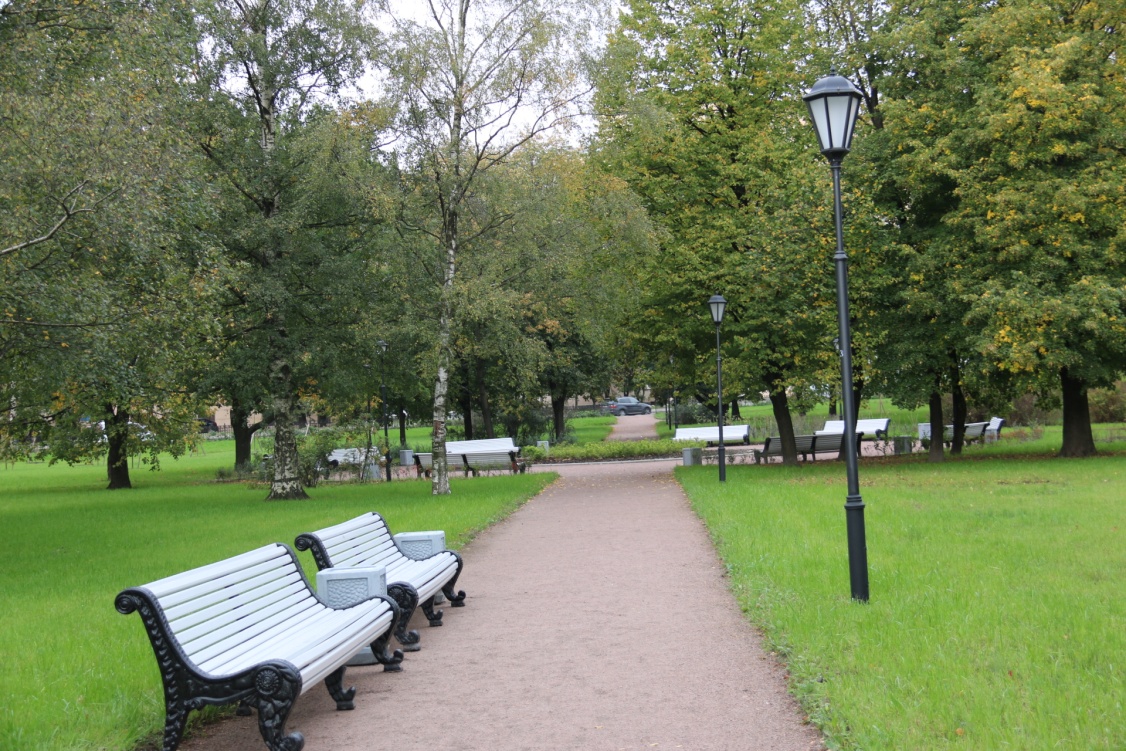 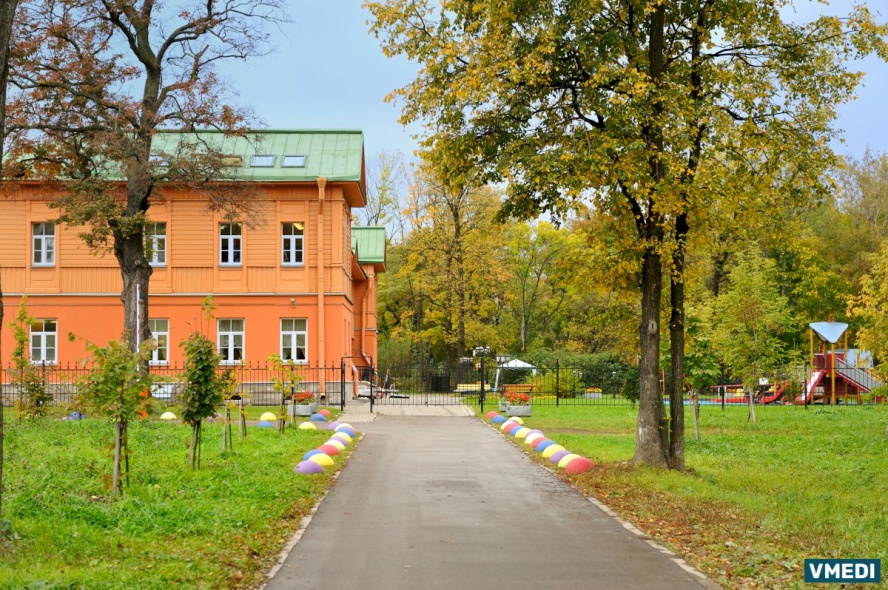 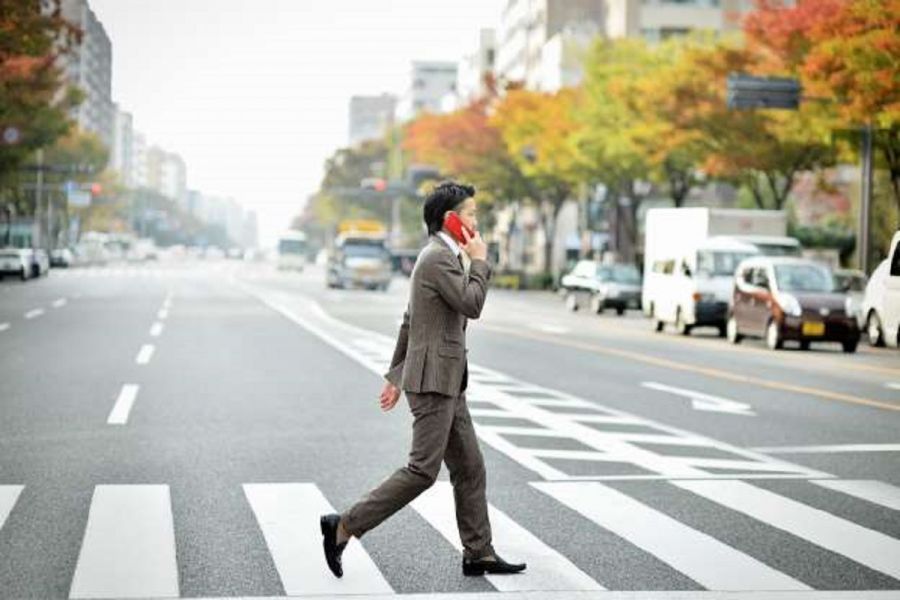 12
Внутригородское муниципальное образование Санкт-Петербурга муниципальный округ Волковское
«ОХРАНА ОКРУЖАЮЩЕЙ СРЕДЫ»
Осуществление экологического просвещения, а также организация экологического воспитания и формирования экологической культуры в области обращения с твердыми коммунальными отходами 
( -2023г.  162,3тыс.руб, 
-2024г. 170,2 тыс.руб, 
-2025г.  178 тыс.руб)
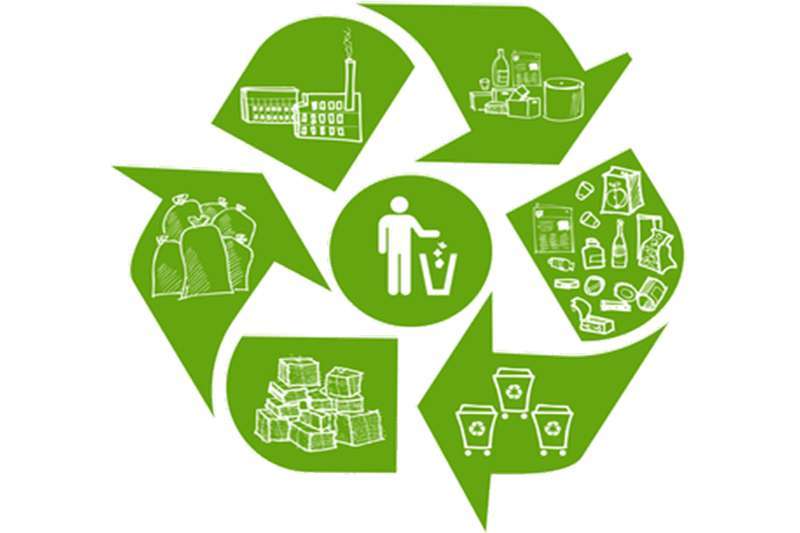 13
Внутригородское муниципальное образование Санкт-Петербурга муниципальный округ Волковское
«ОБРАЗОВАНИЕ»
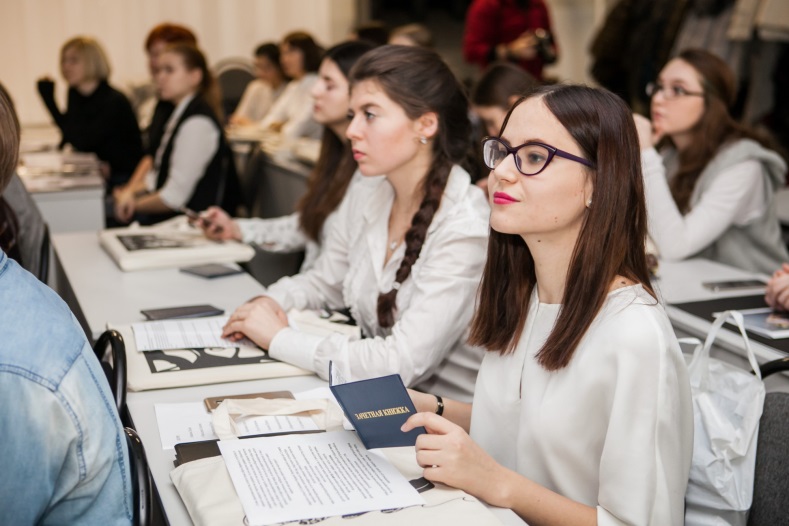 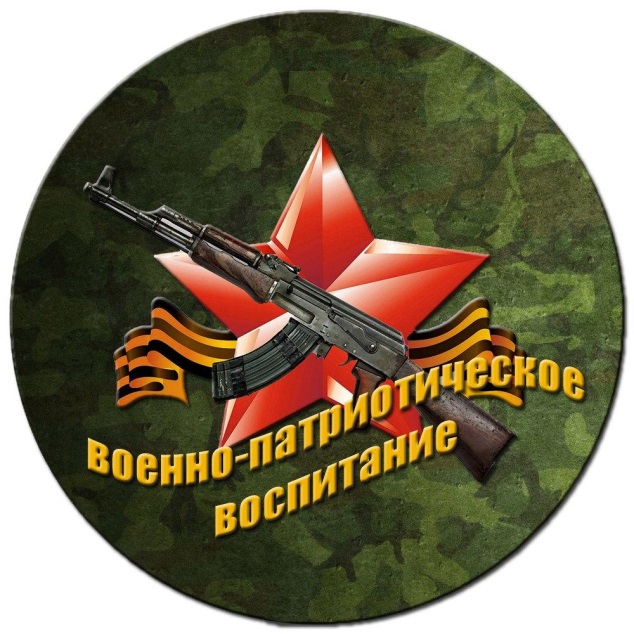 14
Внутригородское муниципальное образование Санкт-Петербурга муниципальный округ Волковское
«КУЛЬТУРА»
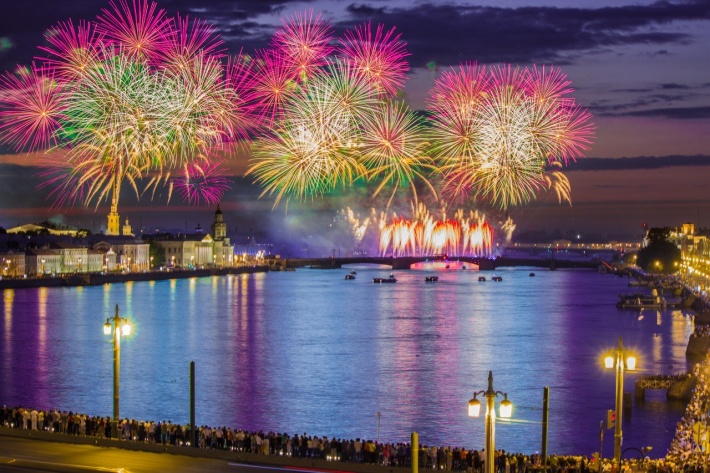 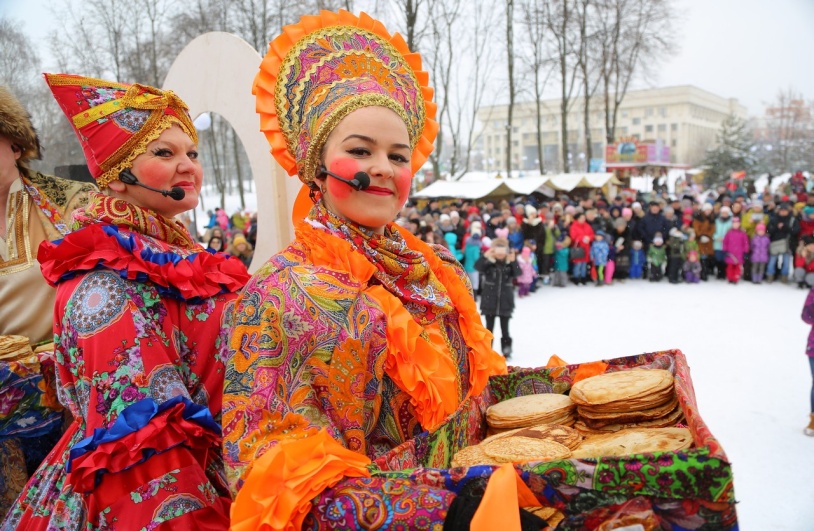 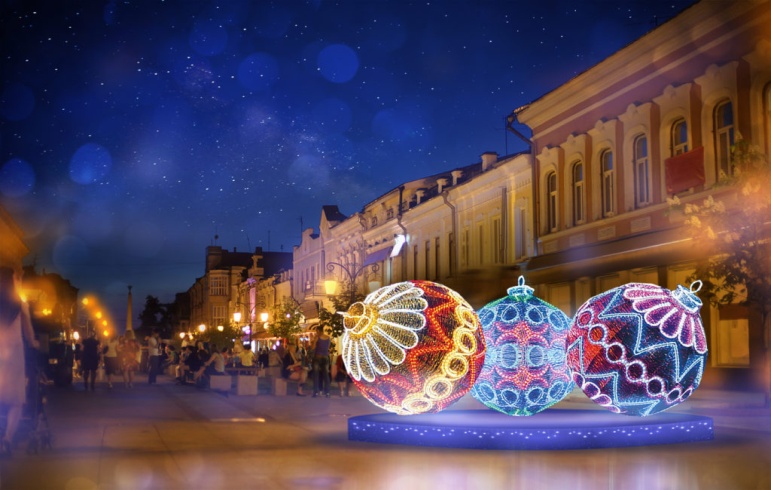 15
Внутригородское муниципальное образование Санкт-Петербурга муниципальный округ Волковское
«СОЦИАЛЬНАЯ ПОЛИТИКА»
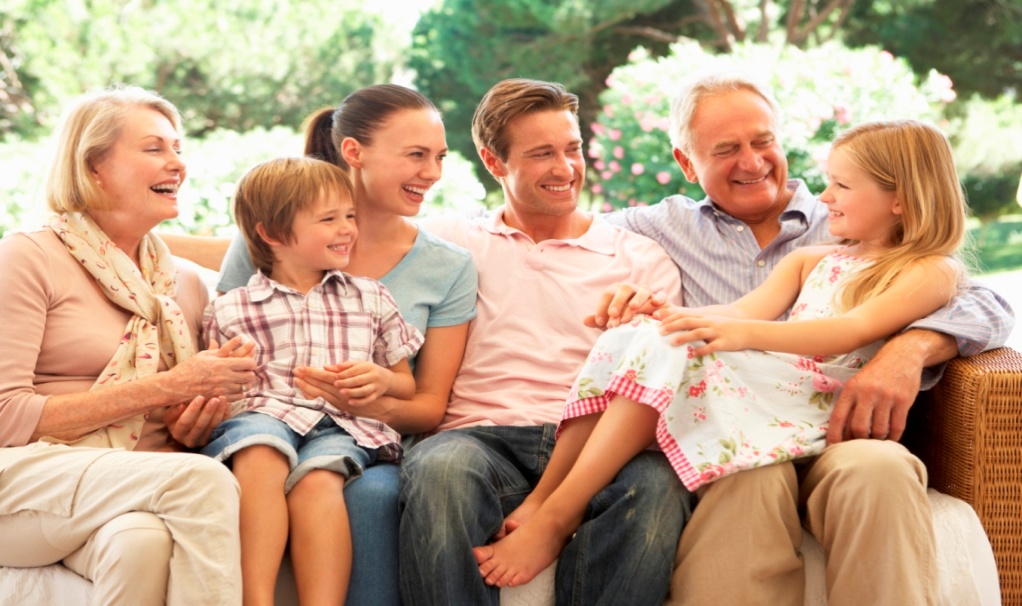 Внутригородское муниципальное образование Санкт-Петербурга муниципальный округ Волковское
«ФИЗИЧЕСКАЯ КУЛЬТУРА И СПОРТ »
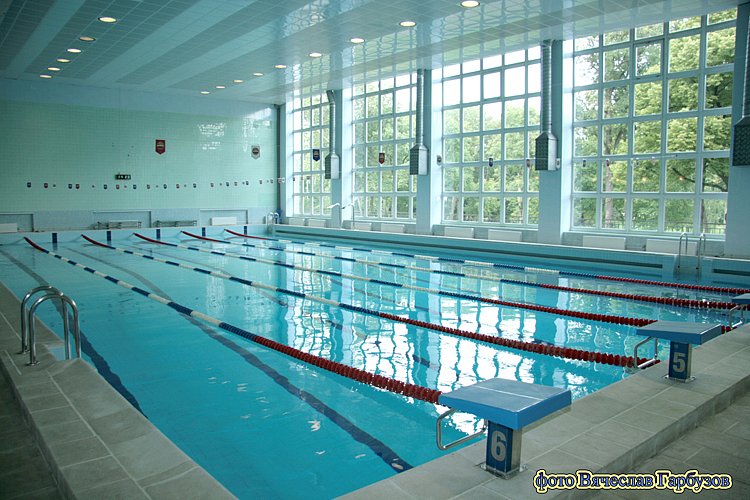 Расходы на Обеспечение условий для развития на территории муниципального образования физической культуры и массового спорта, организация и проведение официальныхфизкультурных, физкультурно- оздоровительных и спортивных мероприятий
( -2023г.  1 500 тыс.руб, 
-2024г. 500тыс.руб, 
-2025г.  500тыс.руб)
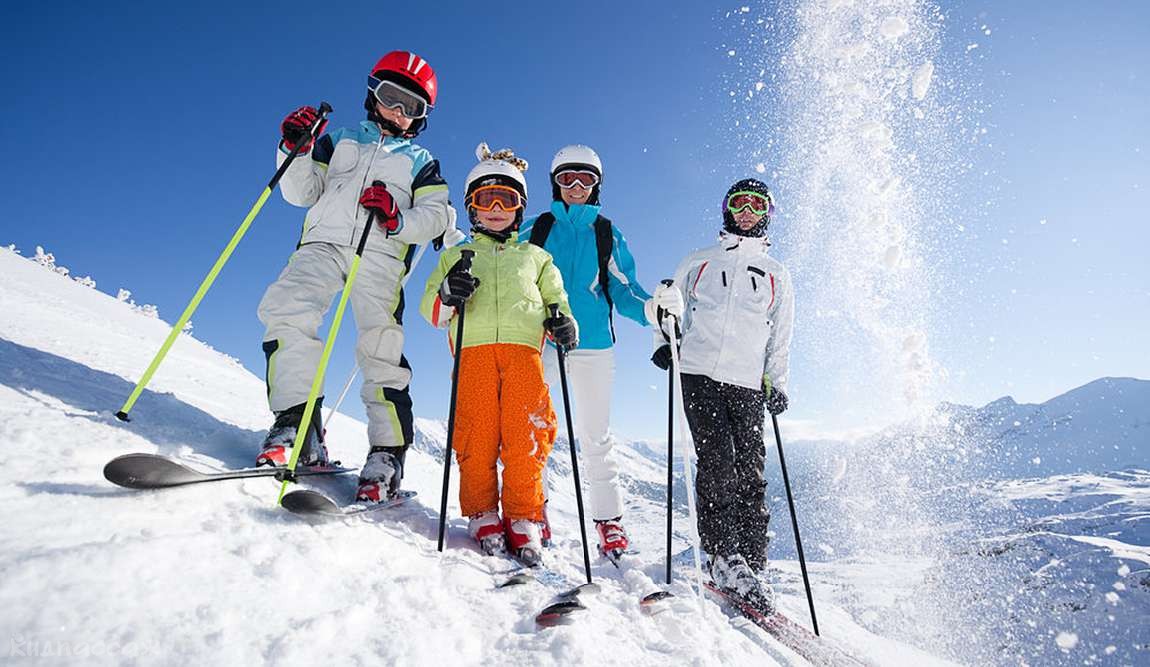 17
Внутригородское муниципальное образование Санкт-Петербурга муниципальный округ Волковское
«ИНФОРМАЦИОННЫЕ СИСТЕМЫ»
Расходы на Учреждение печатного средства массовой информации для опубликования, обсужденияпроектов муниципальных правовых актов по вопросам местного значения, доведения до сведения жителей официальной информации
( -2023г.  1 500 тыс.руб, 
-2024г.  1500тыс.руб, 
-2025г.  1500тыс.руб)
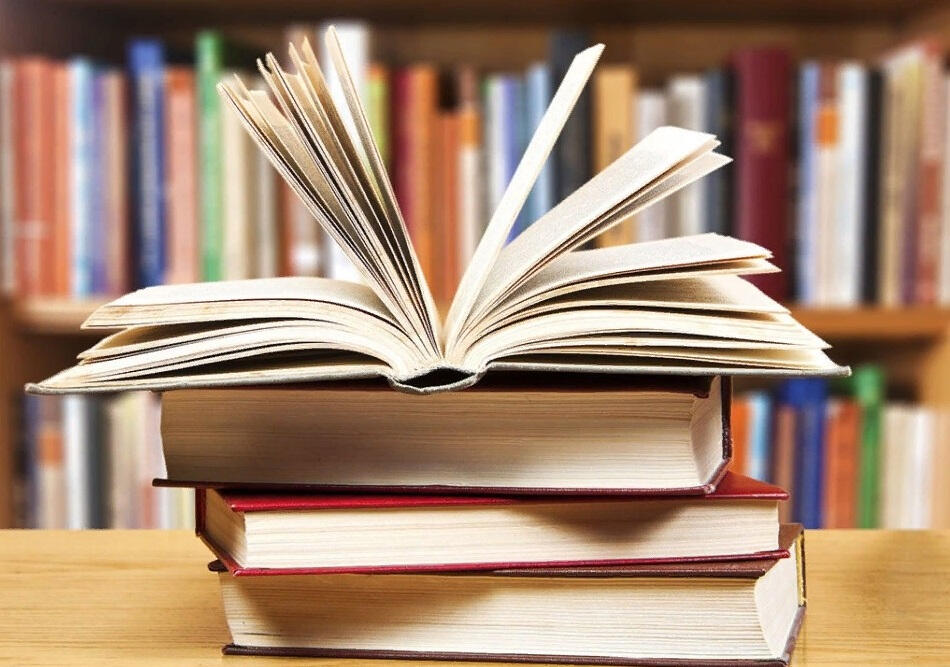 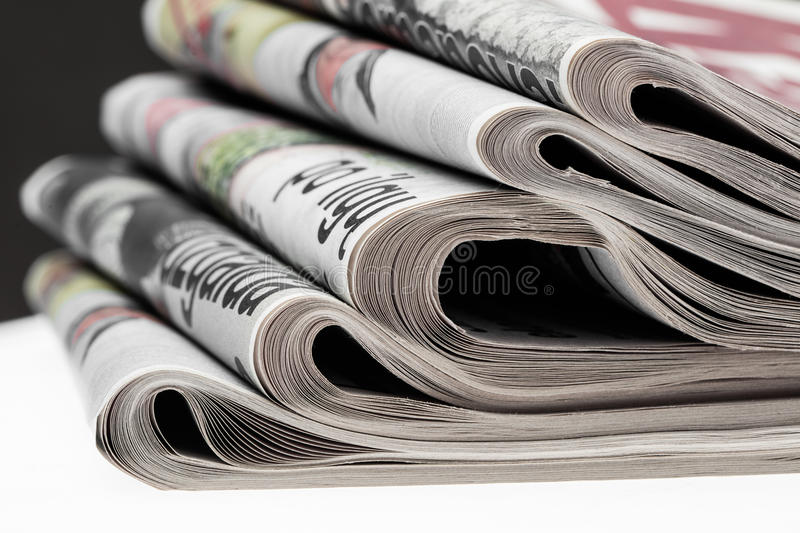 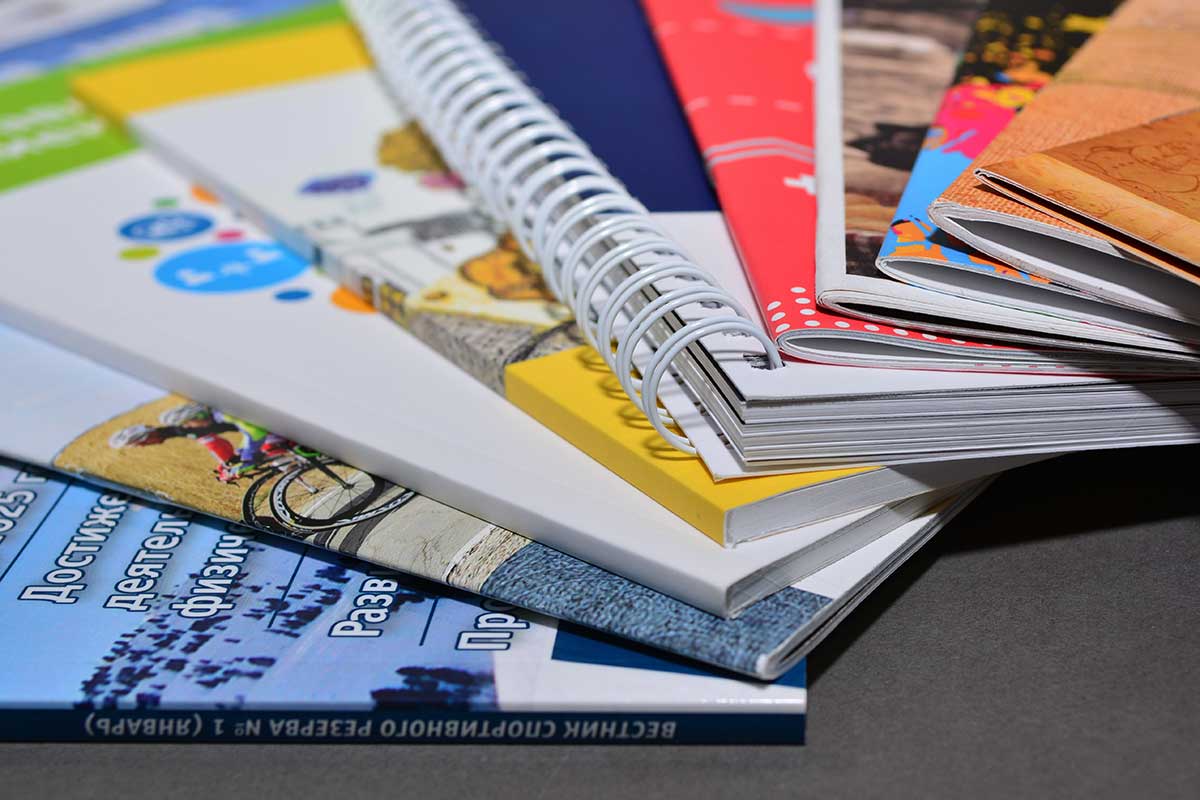 18
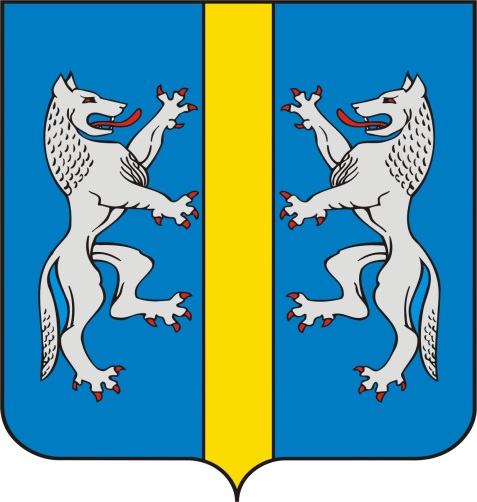 КОНТАКТНАЯ ИНФОРМАЦИЯ
МЕСТНАЯ АДМИНИСТРАЦИЯ МУНИЦИПАЛЬНОГО ОБРАЗОВАНИЯ
МУНИЦИПАЛЬНЫЙ ОКРУГ ВОЛКОВСКОЕ

ГЛАВА МУНИЦИПАЛЬНОГО ОБРАЗОВАНИЯ
-Дементьев Павел Сергеевич

Адрес юридического лица
192102
ГОРОД САНКТ-ПЕТЕРБУРГ 
Ул.Стрельбищенская д.16, д.22 
Контактные телефоны
362-91-20, 368-43-96

ГЛАВА МЕСТНОЙ АДМИНИСТРАЦИИ 
-Раимов Михаил Михайлович
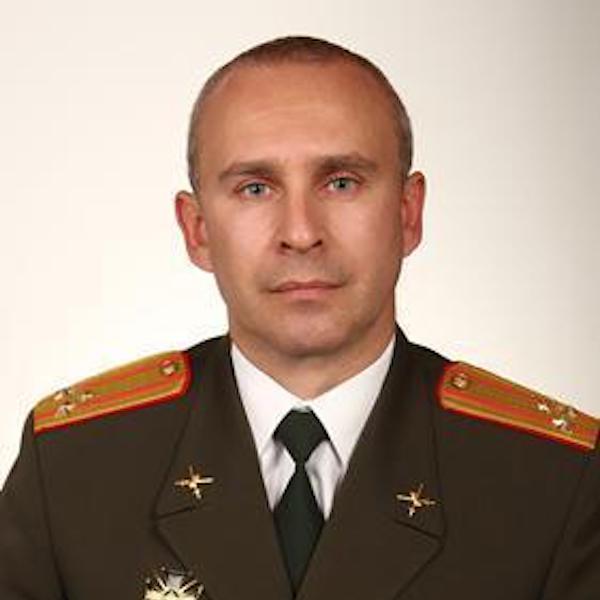 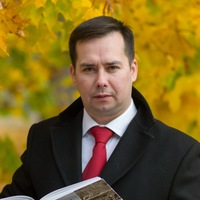 19
Внутригородское муниципальное образование Санкт-Петербурга муниципальный округ Волковское
20